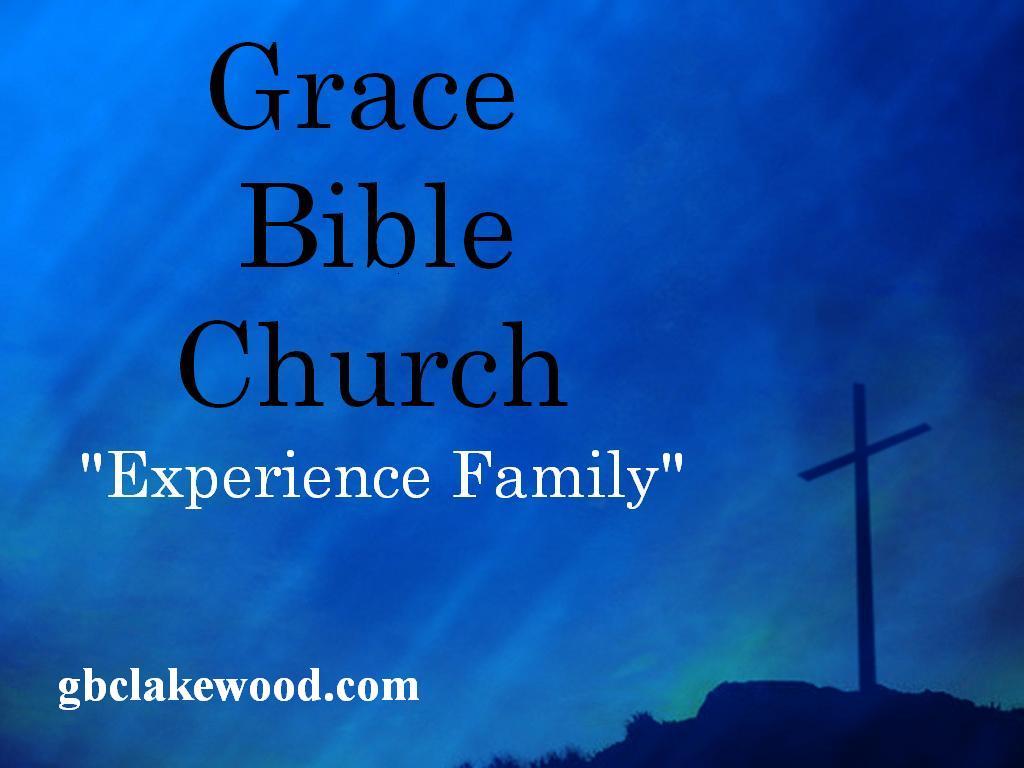 Walk your Faith
A Measure of Faith
Rom. 12:3
[Speaker Notes: Rom.12:3 - Each of us has been given a measure of faith. What does that mean?
You don’t get more but instead, grow what you have.
2 Cor.10:15 - As you put your faith into action your faith will grow.]
Rom. 12:3 … God has dealt to each one a measure of faith.
Faith comes from hearing
Rom 10:17
                             Greek- “Akoe” 
                                       Not just hearing, 
                                       but understanding
[Speaker Notes: Rom.10:17 - Faith comes from “hearing” God’s Word
The word “Hearing” - Greek Akoe (ak-o-ay’) - here has more meaning = Paul ex.
Not just hearing, but understanding - Word meant to be understood applicationally.
Grow faith by knowing and understanding God’s Word.
Know and do = faith.
Grow faith by applying God’s Word.
Sometimes we don’t]
Walk Faith
Trusting Him through any
             and all circumstances
                  
                    Faith develops 
                       relationship. 

Intimacy = trust = small steps
[Speaker Notes: Grow faith by trusting Him through any and all circumstances.
How does God want you to grow the faith you have now? 
Faith is so important to God because it develops relationship. 
Intimacy requires trust, which is built incrementally through a series of small steps (ex. Dating).
A confident step of faith (no such thing as a leap, with Christ) develops trust in Him.]
Faith Destroyers
Fear
                          Pride
                          Unbelief
[Speaker Notes: Fear = believing circumstances, imaginations, expectations, statistics instead of God.
Pride – Believing myself over God
           Pride destroys faith because it involves trusting myself instead of God, which is the opposite of faith
            ( False humility and arrogance are both forms of pride and are both ways of doubting God
Unbelief- believing nothing about God , or everything but God
Tozer - “Unbelief is actually perverted faith, for it puts its trust not in the living God but in dying men.”
Defined - Believing and acting based on my and the world’s lies instead of God’s Truth in His Word.
Unbelief involves not believing God, His Word or that His way is best.
Unbelief is related to doubt: doubt dwelt on, not confronted and challenged.]
2 Corinthians 10:5
 5 casting down arguments and every high thing that exalts itself against the knowledge of God, bringing every thought into captivity to the obedience of Christ,
Faith Destroyers
Fear
                           Pride
                           Unbelief
                           Doubting
[Speaker Notes: A doubt can be a positive catalyst to growth - doubting and unbelief aren’t.

Doubt comes from:
Satan: John 8:44 - Satan is the father of lies.
The World: 1 Jn.2:15-17 - “Do not love the world or anything in the world. If anyone loves the world, the love of the Father is not in him. For everything in the world - the cravings of sinful man, the lust of his eyes and the boasting of what he has and does - comes not from the Father but from the world. The world and its desires pass away, but the man who does the will of God lives forever.”
My heart: Jer.17:9 - “The heart is deceitful above all things and beyond cure. Who can understand it?”
And, again, not applying God’s Word.
If I don’t destroy it, Heb.3:13 says I will be deceived and sin will harden me. 

The Holy Spirit empowers me to radically believe and obey God.
We don’t have to let unbelief kill us -]
Walk in Faith
Destroy Unbelief 
Persevere through it 
Learn to recognize it ( Get in God’s Word)
Persevere through it!
Learn to recognize it - Get in Word!
Know and apply God’s Word
Trust ( and ask) the Holy Spirit to empower us to radically believe and obey God.
[Speaker Notes: Destroy unbelief and don’t let it grow back (weed analogy).
1st, Persevere through it!
Learn to recognize it - Get in Word!
Walk by faith, building your faith by knowing and applying God’s Word!!!
Pray God will help you with your unbelief -
Mk.9:17-27 - Father of demon posed boy asks Jesus, “if you can do anything, take pity on us and help us.” Jesus replies, “If you can’?" “Everything is possible for him who believes.” The Father then replies, “I do believe; help me overcome my unbelief!”
Do these Holy Spirit’s power.
The Holy Spirit empowers me to radically believe and obey God.
We don’t have to let unbelief kill us -
What lies does our culture try to make us believe?

It may not be easy but it is worth it!!!!]
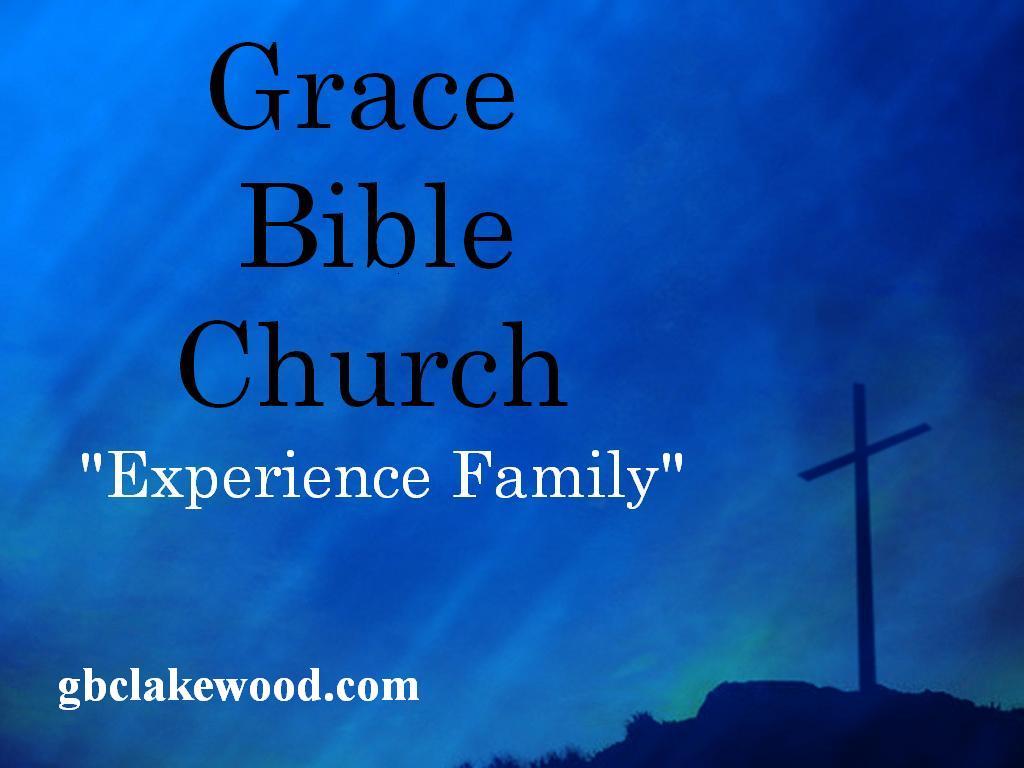